Testing low-degree polynomials in the noncommutative setting
Henry Yuen (Columbia University)

based on joint work w/ Zhengfeng Ji, Anand Natarajan, Thomas Vidick, John Wright
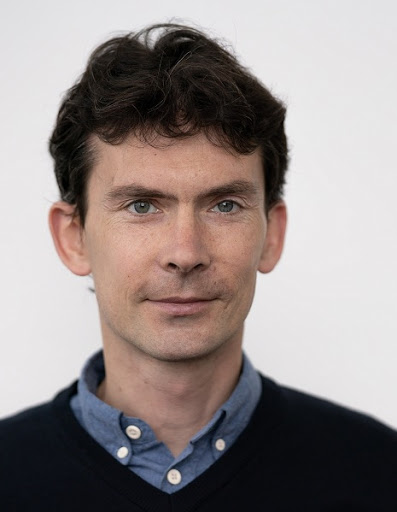 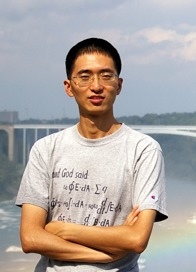 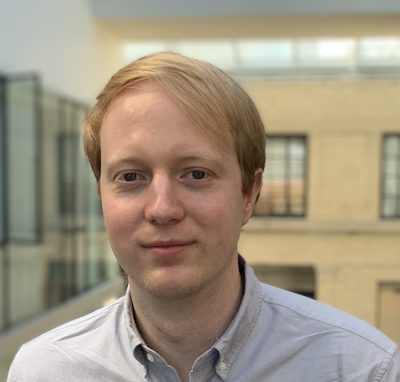 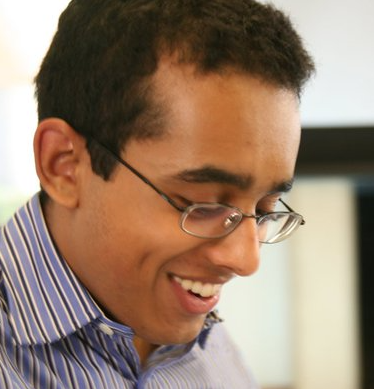 [Speaker Notes: Hi everyone, thank you to Guoliang for inviting me to speak at this seminar, and thank you for coming to my talk. I was looking through the really impressive list of talks on the Global NCG website, and I think this talk is going to be a little different from what is usually discussed in this seminar, for two reasons. One is that low-degree testing is a topic from theoretical computer science and hasn’t (yet) been explored in noncommutative geometry as far as I know. The other is that perhaps even more conspicuous which is that I’m using a PowerPoint presentation instead of Beamer. Despite these quirky things I hope you’ll find this talk interesting and accessible. This is based on joint work with Zhengfeng Ji, Anand Natarajan, Thomas Vidick, and John Wright.]
The Classical Setting
[Speaker Notes: I’m going to start by giving a general overview of low-degree testing in the classical, commutative setting.]
Classical low-degree testing
[Speaker Notes: The way that we’re given access to f is through a black box.]
Classical low-degree testing
Low Degree Test
Classical low-degree testing
Low Degree Test
Classical low-degree testing
Test accepts.
Classical low-degree testing
Test rejects!
Long line of work on low-degree testing
Complexity of multiprover interactive proofs:
[Babai, Fortnow, Lund 91] Analyzed multilinearity test to obtain MIP = NEXP 
Program checking:
[Blum, Luby, Rubinfeld 90], [Gemmell, Lipton, Rubinfeld, Sudan, Wigderson 91], [Rubinfeld-Sudan 92], [Friedl-Sudan 95], …
Probabilistically Checkable Proofs (PCPs):
[Arora-Safra 92], [Polischuk-Spielman 92], [Raz-Safra ‘97], [Arora-Sudan ‘98], [Moshkovitz-Raz 07], …
Property Testing:
[Samorodnitsky 2006], [Kaufman-Sudan 2007], [Bhattacharyya, et al. 2009], [Guo, Haramaty, Sudan 2015], ….
Probabilistically Checkable Proofs (PCP) Theorem
Every mathematical proof P (e.g., expressed in ZFC) of length L can be efficiently encoded as new string Enc(P) of size poly(L), such that the correctness of proof P can be checked with high probability by only examining O(1) symbols of Enc(P) at random.
[Arora-Safra ‘92] [Arora, Lund, Motwani, Sudan, Szegedy ‘92]
Low Degree Testing theorems crucial to proofs of PCP Theorem!
RH is true!
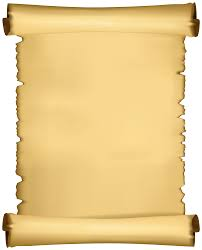 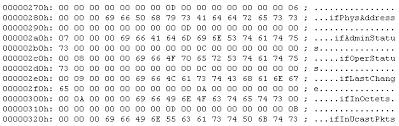 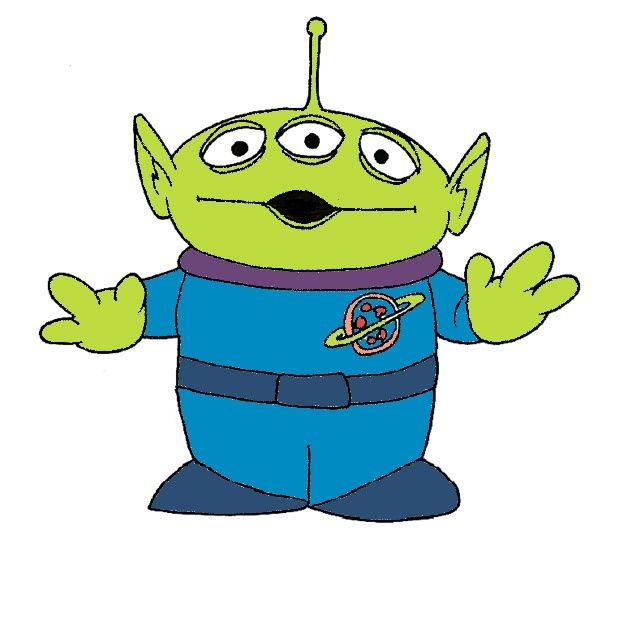 20000 pageProof of RiemannHypothesis
PCP Encoding
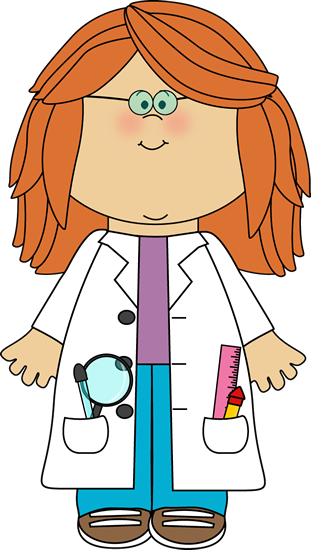 Probabilistically Checkable Proofs (PCP) Theorem (equivalent formulation)
Efficiently transform
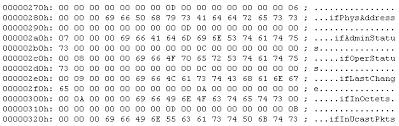 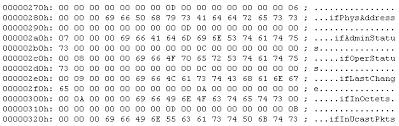 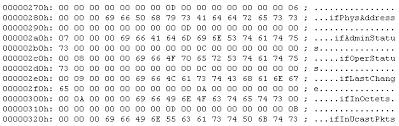 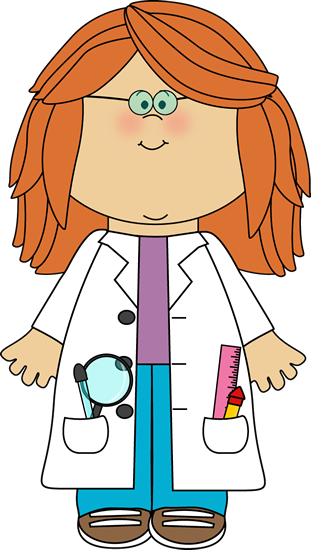 Probabilistically Checkable Proofs (PCP) Theorem (equivalent formulation)
Efficiently transform
The Noncommutative Setting
Measurements
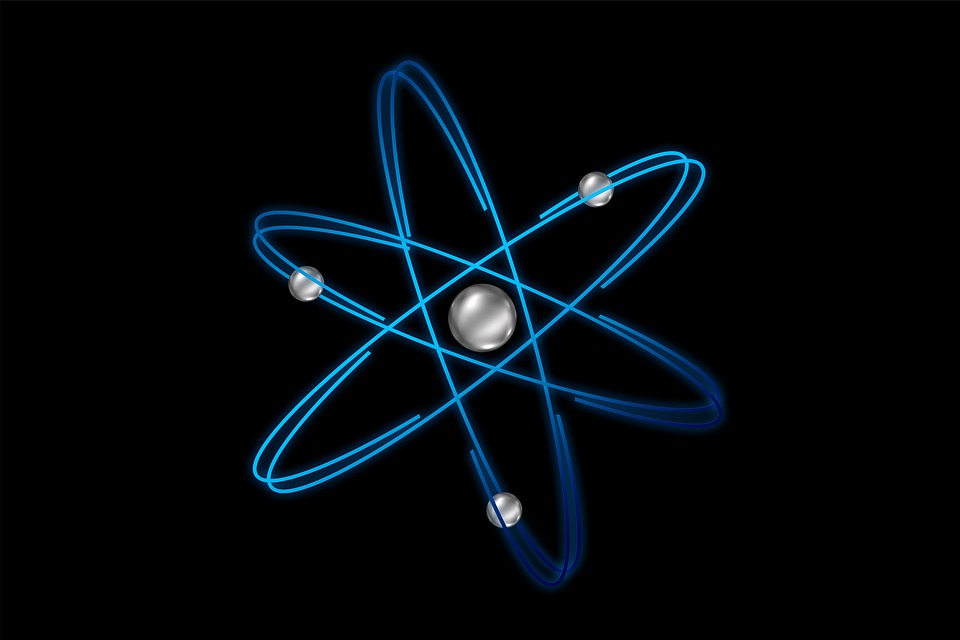 normalized Hilbert-Schmidt norm
Low-degree testing with a quantum box?
Low-degree testing with a quantum box?
Low-degree testing with a quantum box?
Commuting case
classical low-degree test theorems
Commuting case
Magic Square Game
Input: variables from a row or column
Output: {0,1} assignments to variables
Test: check whether assignments satisfy row/column constraint
Row sums
0

0

0
Columnsums
0	0	1
Magic Square Game
Input: variables from a row or column
Output: {0,1} assignments to variables
Test: check whether assignments satisfy row/column constraint
Row sums
0

0

0
Columnsums
0	0	1
Magic Square Game
Input: variables from a row or column
Output: {0,1} assignments to variables
Test: check whether assignments satisfy row/column constraint
Row sums
0

0

0
Columnsums
0	0	1
Magic Square Game
Input: variables from a row or column
Output: {0,1} assignments to variables
Test: check whether assignments satisfy row/column constraint
Row sums
0

0

0
Columnsums
0	0	1
Magic Square Game
Input: variables from a row or column
Output: {0,1} assignments to variables
Test: check whether assignments satisfy row/column constraint
Row sums
0

0

0
Columnsums
0	0	1
Magic Square Game
Input: variables from a row or column
Output: {0,1} assignments to variables
Test: check whether assignments satisfy row/column constraint
Row sums
0

0

0
Columnsums
0	0	1
Noncommuting measurements canpass the Test with 100% probability,so cannot be consistent with aglobal assignment to all variables.
Anticommuting operators!
Low-degree testing with a quantum box?
Warmup: Extremely close to commuting
Warmup: Extremely close to commuting
Uses a modification of Low Degree Test!
Only works for high accept probability regime.
Different measure of polynomial degree
Low Max-Degree Test
Not
Axis-aligned
Axis-aligned
Low Max-Degree Test
Not
Axis-aligned
[Babai, Fortnow, Lund 1991]
Axis-aligned
Analysis of low max-degree test (glimpse)
Linemeasurement
Pointsmeasurements
Analysis of low max-degree test (glimpse)
Analysis of low max-degree test (glimpse)
Induction step:
Analysis of low max-degree test (glimpse)
Induction step:
Analysis of low max-degree test (glimpse)
Use in MIP* = RE
Row sums
0

0

0
Columnsums
0	0	1
Use in MIP* = RE
Robustness
Efficiency
Can also consider general subspace-vs-point test.
Actually redundant, given Low-Degree Test
Other Open Problems
Generalize to infinite dimensional setting? 
Analyzing the Low-Degree Test in the small acceptance probability regime?
What other classical property testing results can be lifted to the noncommutative setting?
Thank You!